Uhlovodíky
Iveta Maděrová
Přehled učebnic
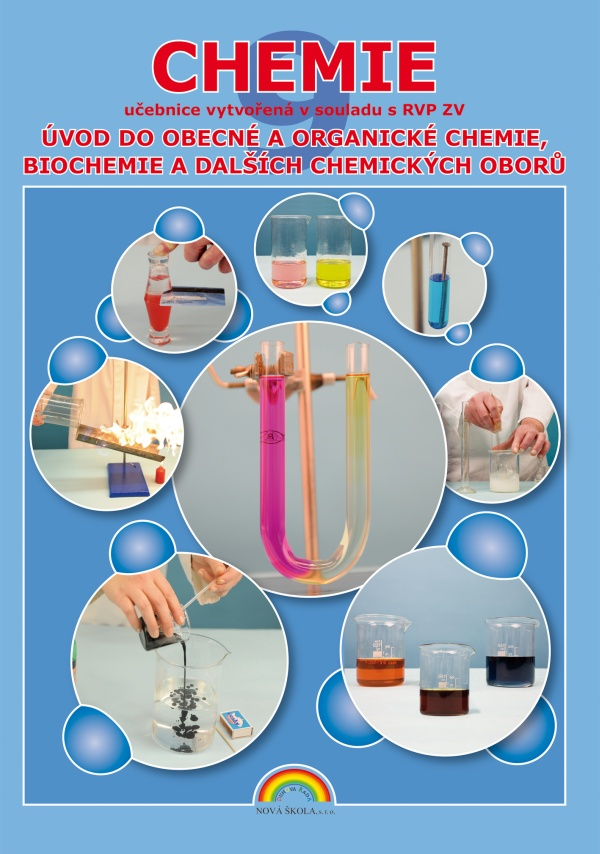 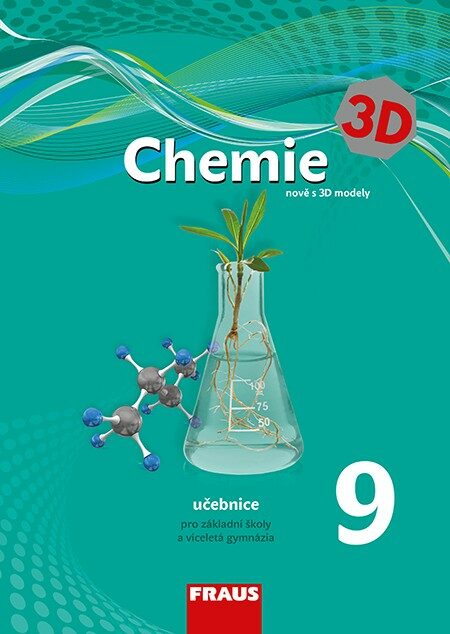 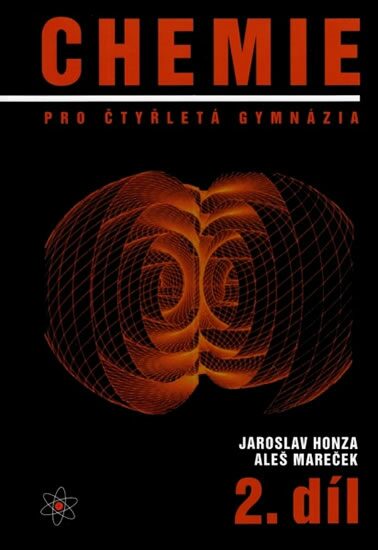 Uhlovodíky
- mezipředmětové vztahy (chemie, biologie a zeměpis)
- přesah do běžného života
Co to jsou uhlovodíky???
Sloučeniny C a H
Uhlík je prvek IV.A skupiny
Je čtyřvazný
Vodík je prvek I.A skupiny a je jednovazný.
Uhlovodíky mají hlavní uhlíkatý řetězec a na něj jsou vázány atomy vodíku
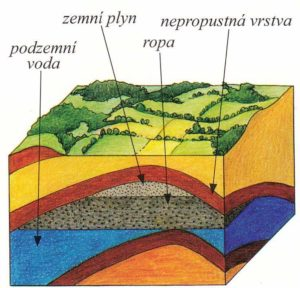 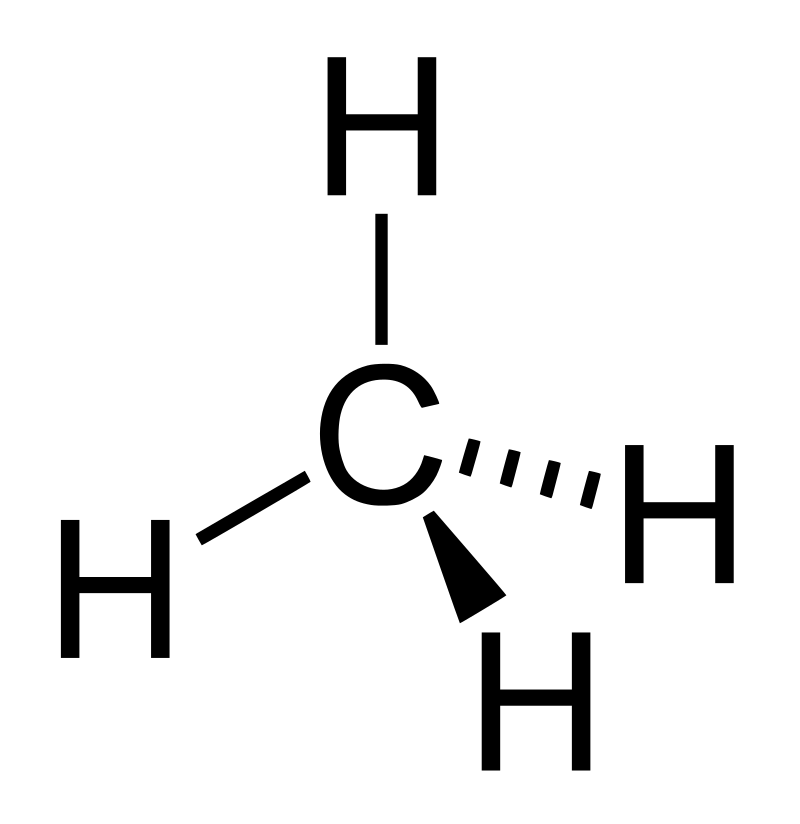 Plynné uhlovodíky
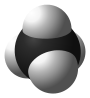 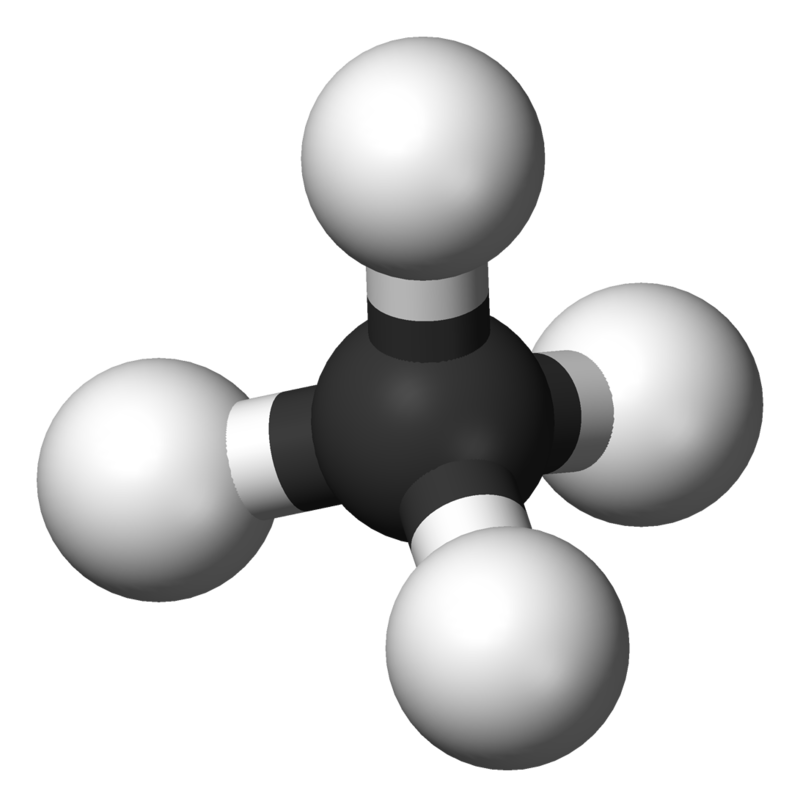 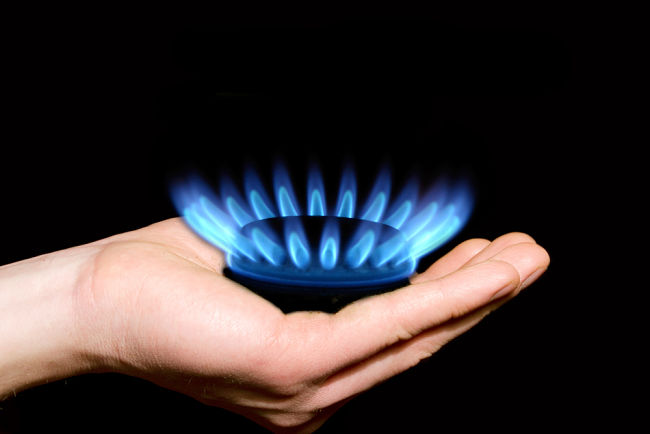 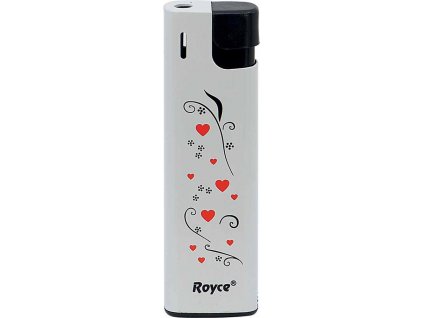 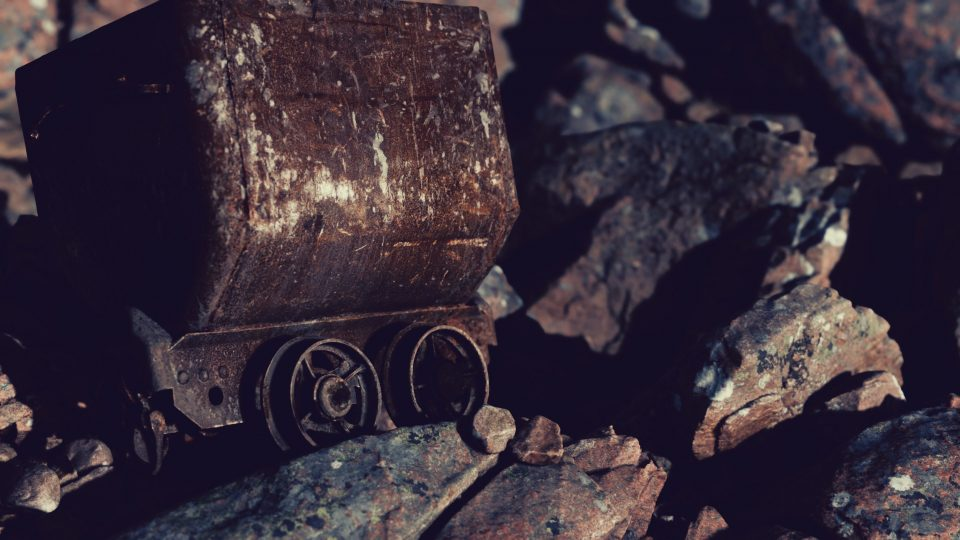 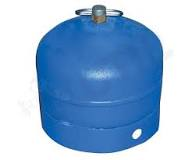 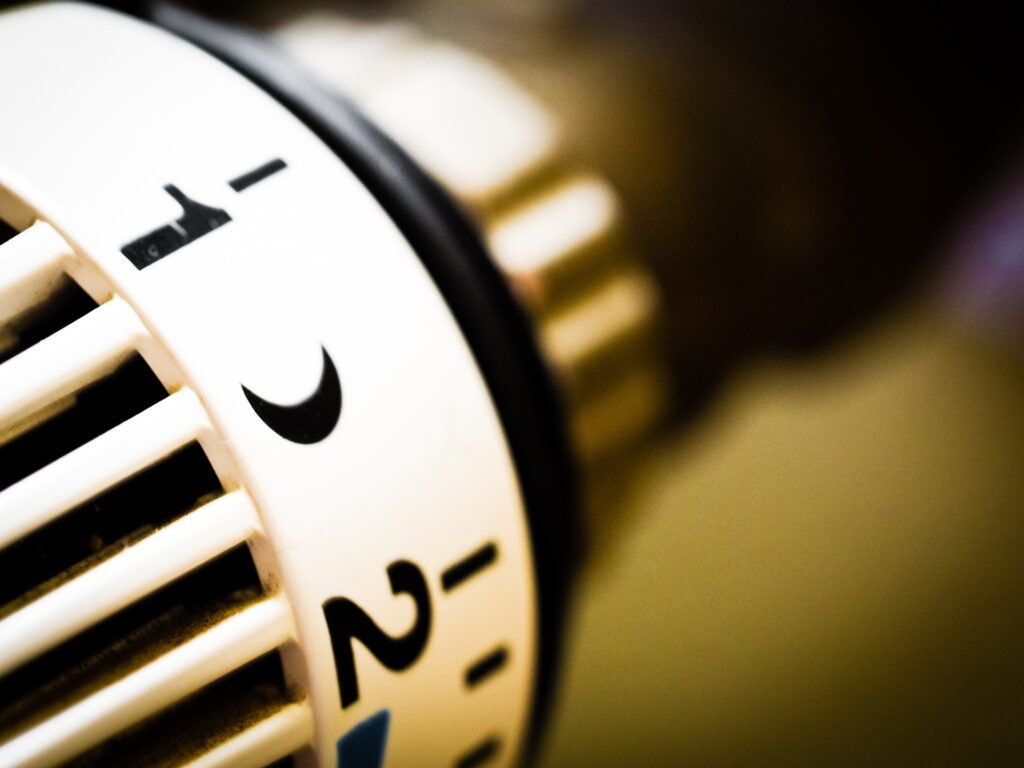 Přeprava zemního plynu
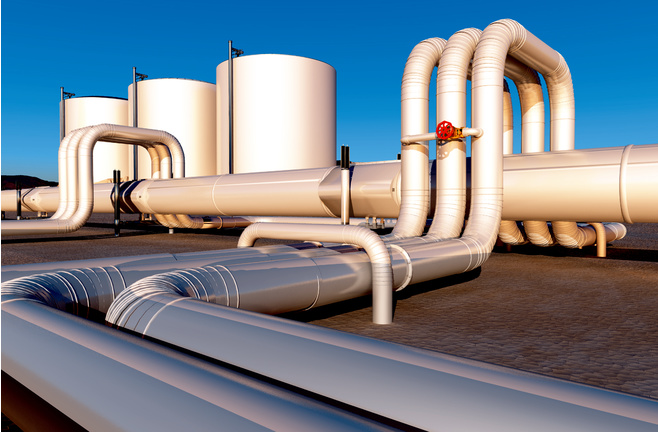 Těžba zemního plynu
Kapalné uhlovodíky
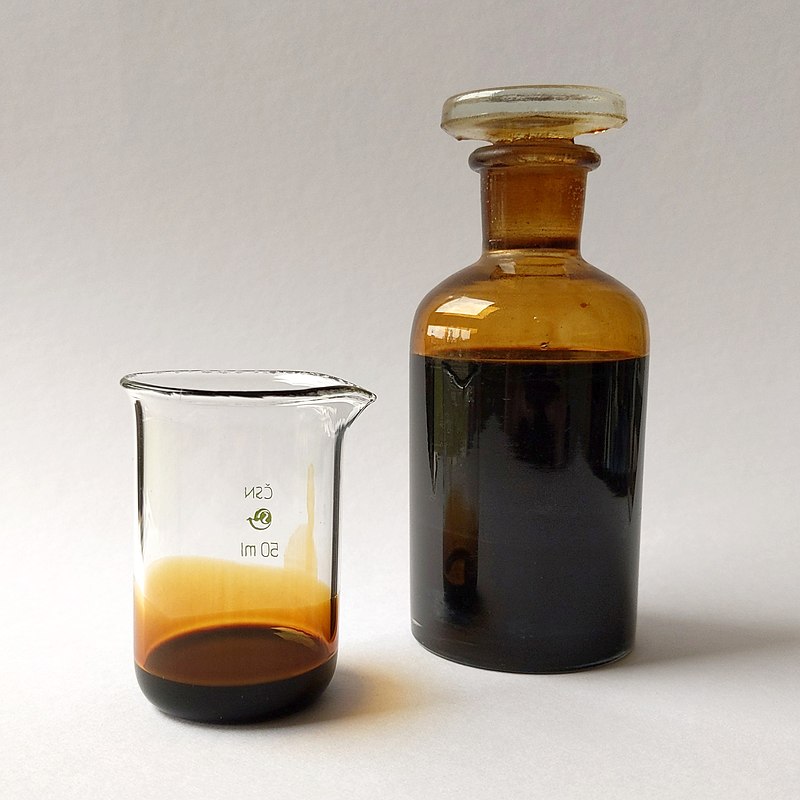 Černé zlato pod hladinou
Druhy ropných kolosů
① Pevné plošiny 
② Jack-up plošiny 
③ Poloponorné plošiny
Frakční destilace ropy
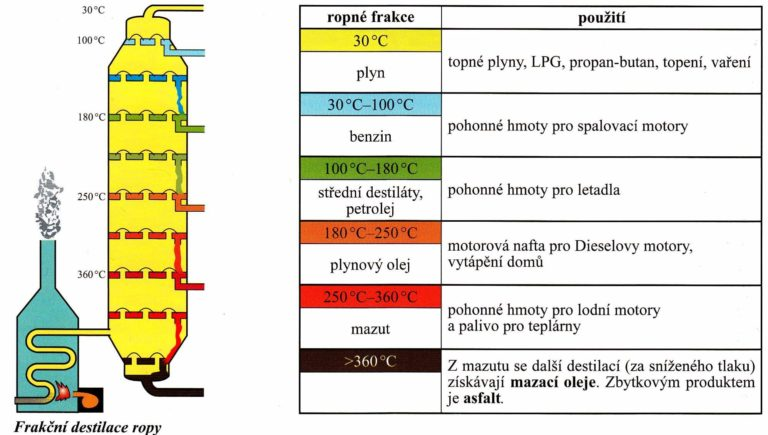 Ropa a ekologie
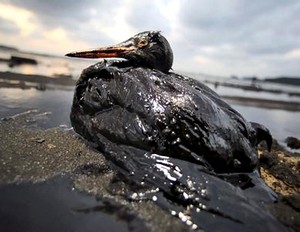 Pevné uhlovodíky
rašelina - C50H60O20
hnědé uhlí - C60H60O12
černé uhlí - C70H50O7
antracit - C78H30O27
Rozdělení uhlovodíků
1. Podle vazeb mezi uhlíky:
    a/ nasycené      -  alkany / C – C /
    b/ nenasycené  -  alkeny / C = C /
                               -  alkyny / C ≡ C /
                               -  areny  
 2. Podle tvaru řetězce mezi atomy     
     uhlíku:
     a/ s otevřeným řetězcem
     b/ cyklické
3. Podle skupenství:
     a/ C1-C4 plyny
     b/ C5-C15 kapaliny
	 c/  C16 a více pevné látky
Jednoduché alkany - přehled